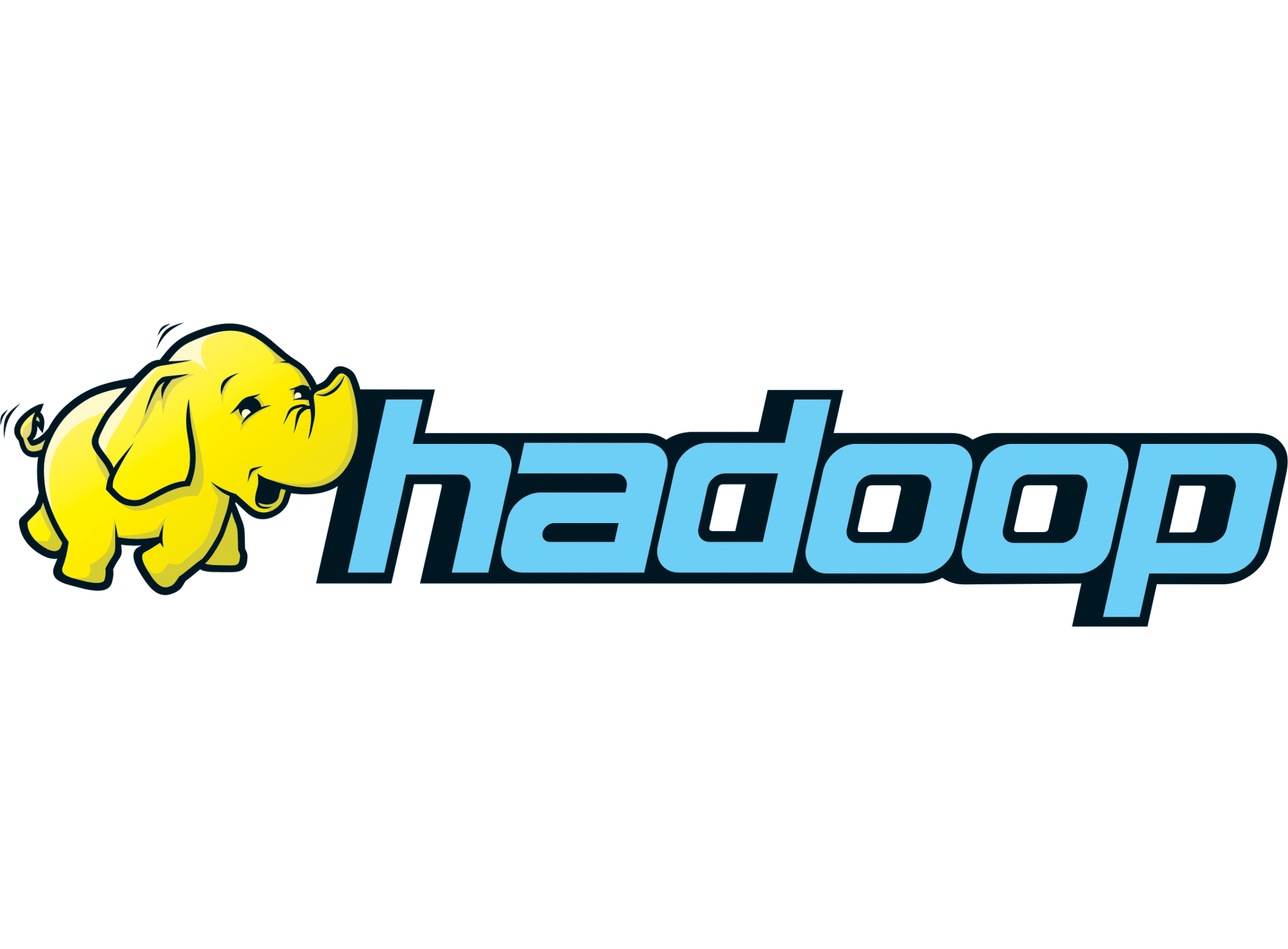 REDUCING THE WORKLOAD
TIM TAYLOR AND JOSH NEEDHAM
What is Big Data
HADOOP ORiGINS
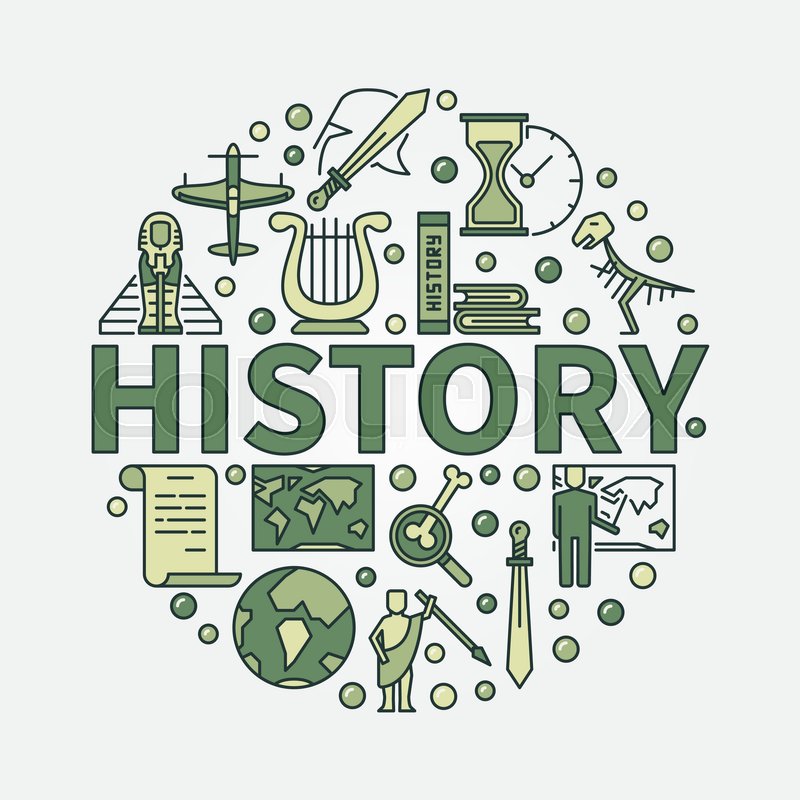 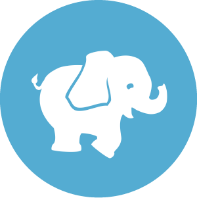 What is Hadoop?
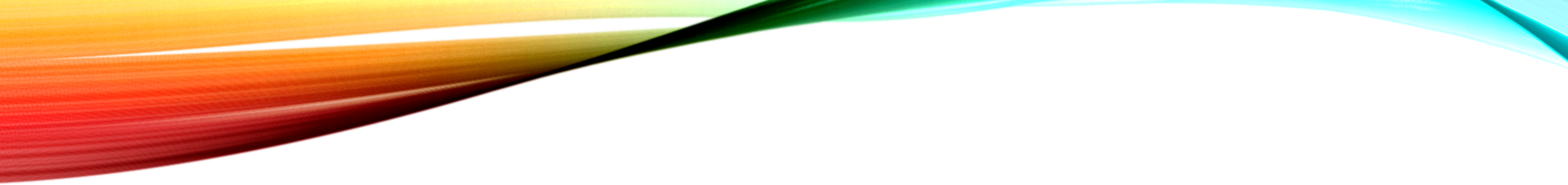 Hadoop Ecosystem
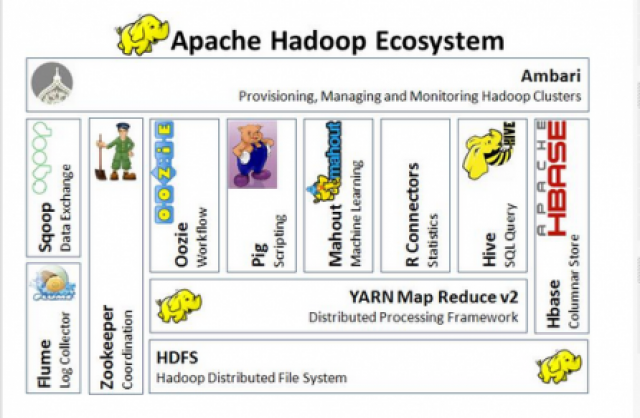 Hadoop is a collection of different utilities that work together.  How these are structured can be customized to the needs of the users.
HDFS
MAPREDUCE
PIG
HIVE
ZOOKEEPER
HBASE
And many more…
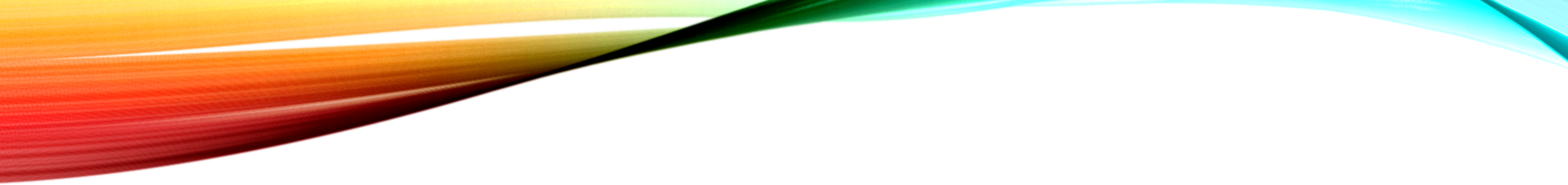 MAP REDUCE
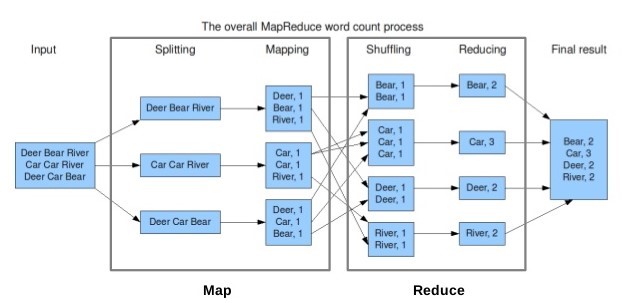 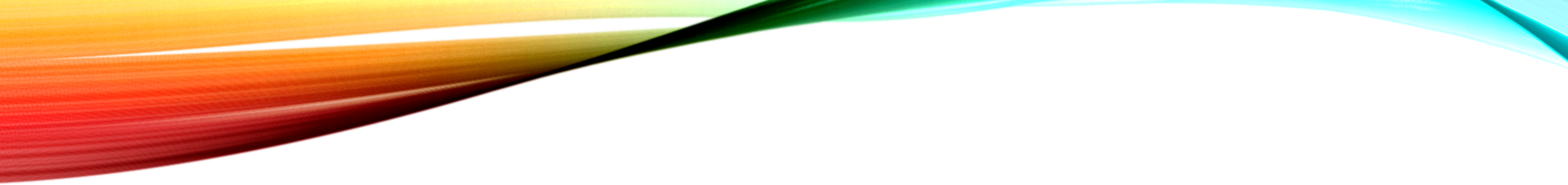 HDFS (Hadoop Distributed file system)
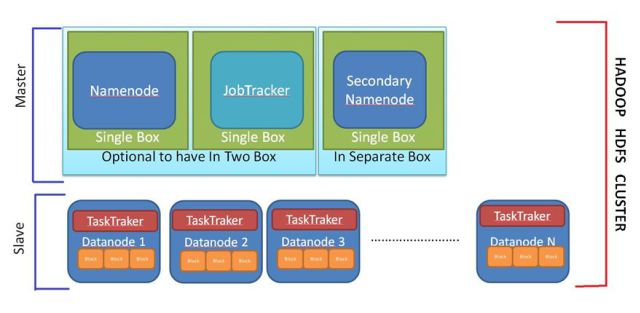 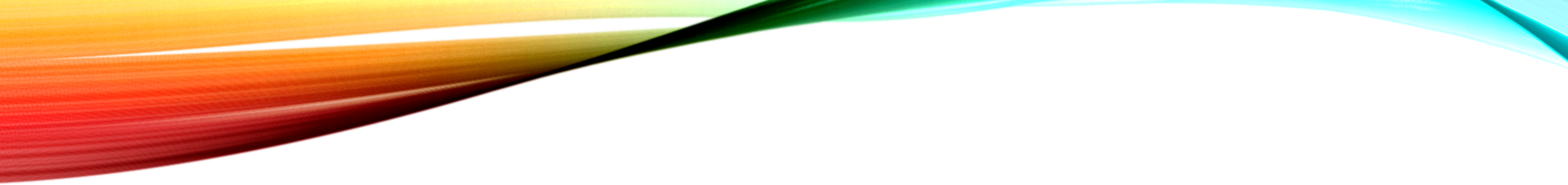 Job Tracker
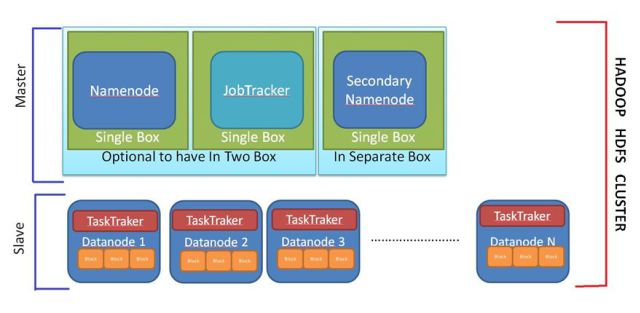 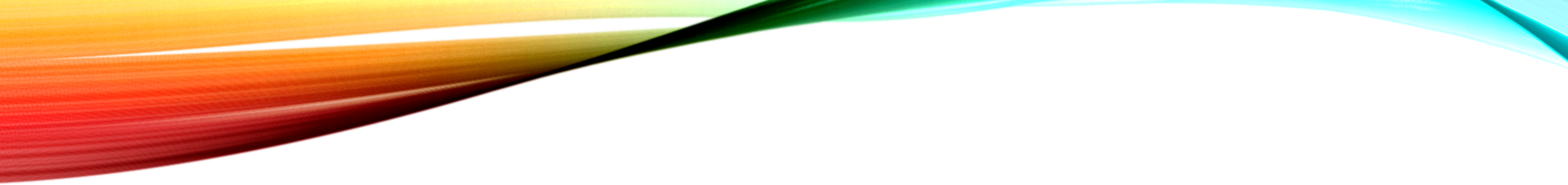 NAMENODE
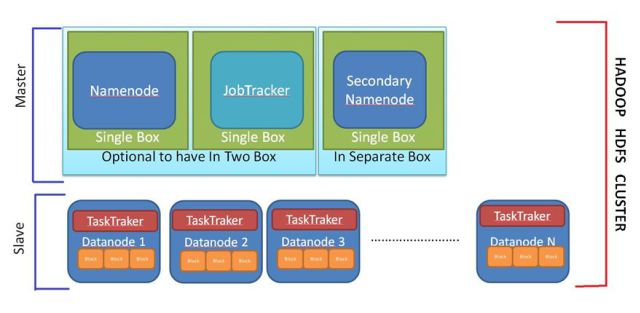 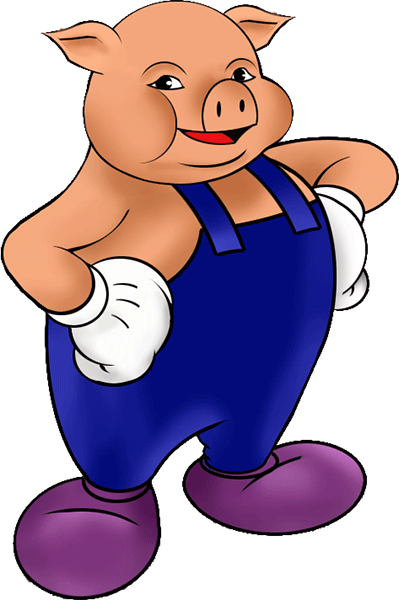 PIG
HIVE
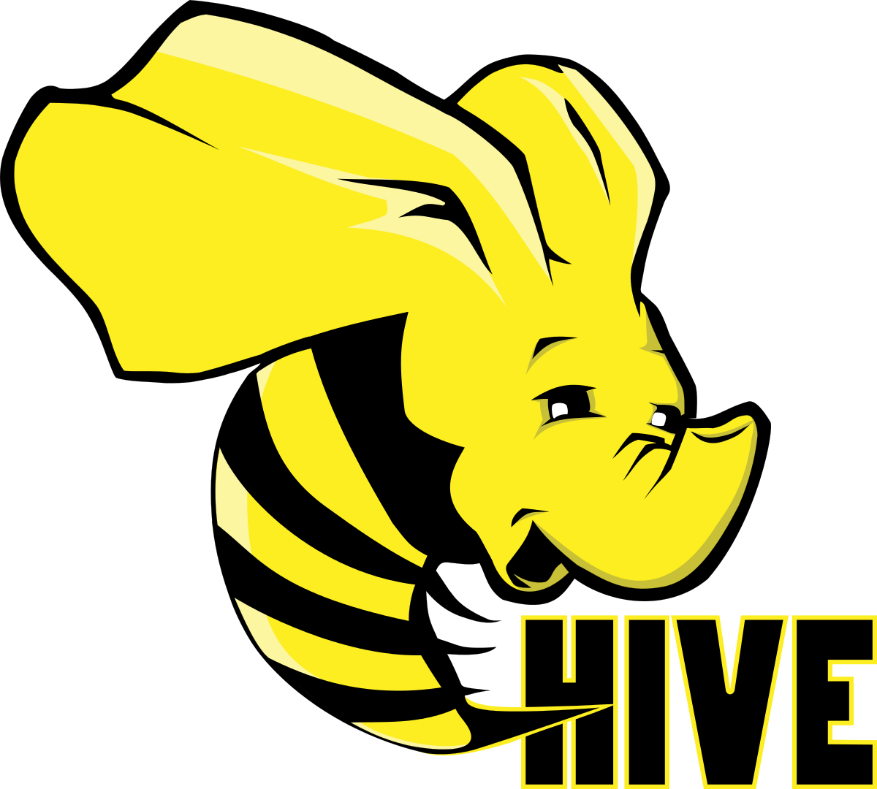 What are the differences between Hadoop and sql?
HBase
Provides some Real-Time database functionality
Traditionally without HBASE Hadoop is generally more batch processing centered
Accessible directly through PIG, HIVE, AND MAPREDUCE
HBASE is used for Facebook messenger currently
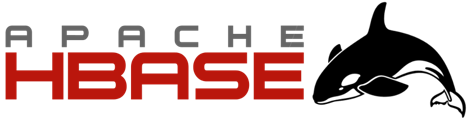 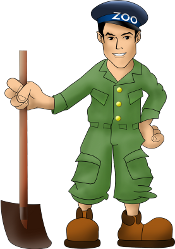 zookeeper
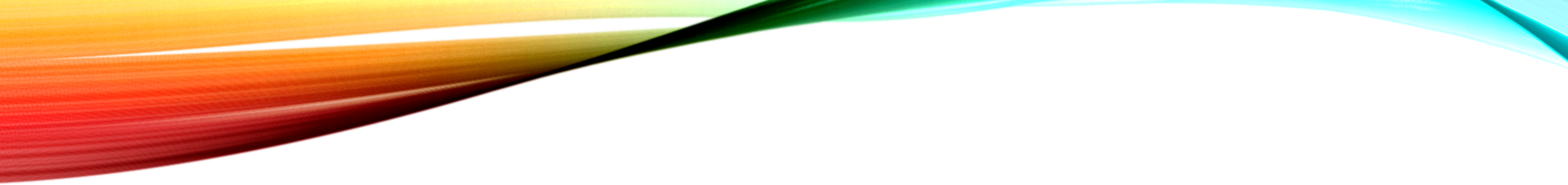 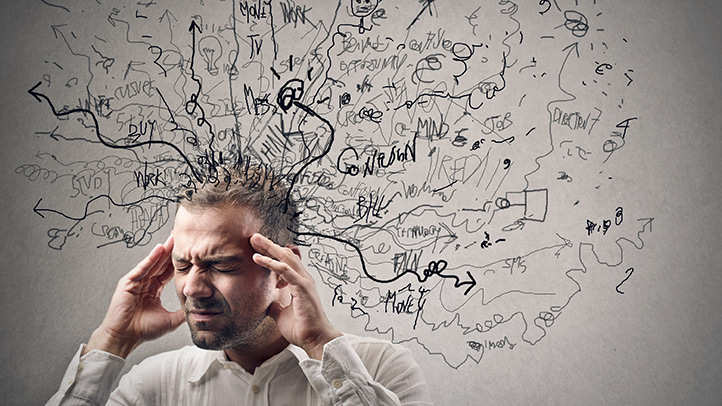 Implementation difficulties
Hadoop is a collection of software utilities
How do I decide what to use?
Seems like a lot of steps and training
Do I have to use all of them?
How much will it cost?
Are my data needs big enough to make this worth it.
Will this save me money as my business grows?
SCALABILITY
THANKS FOR LISTENING
SOURCES
https://hadoop.apache.org/
"Hadoop Fair Scheduler Design Document" (PDF). apache.org
Pessach, Yaniv (2013). "Distributed Storage" (Distributed Storage: Concepts, Algorithms, and Implementations ed.). Amazon.com
"The Apache Software Foundation Announces Apache™ Spark™ as a Top-Level Project : The Apache Software Foundation Blog"
Cutting, Mike; Cafarella, Ben; Lorica, Doug (2016-03-31). "The next 10 years of Apache Hadoop". O'Reilly Media
Dean, Jeffrey; Ghemawat, Sanjay. "MapReduce: Simplified Data Processing on Large Clusters".
Judge, Peter (2012-10-22). "Doug Cutting: Big Data Is No Bubble". silicon.co.uk.
"What is the Hadoop Distributed File System (HDFS)?". ibm.com. IBM. Retrieved 2014-10-30.
Hemsoth, Nicole (2014-10-15). "Cray Launches Hadoop into HPC Airspace". hpcwire.com.
Google Research Publication: The Google File System".
"Cloud analytics: Do we really need to reinvent the storage stack?" (PDF). IBM. June 2009.
Defining Hadoop Compatibility: revisited". Mail-archives.apache.org. 2011-05-10.
"Winning a 60 Second Dash with a Yellow Elephant" (PDF). Sortbenchmark.org.
"From Spiders to Elephants: The History of Hadoop".
https://www.facebook.com/notes/facebook-engineering/the-underlying-technology-of-messages/454991608919/